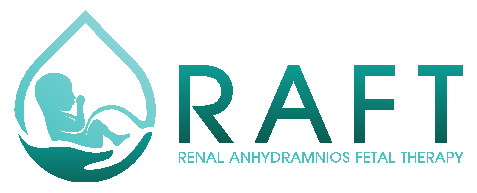 RAFT Monthly All-Sites
February 26, 2024, 10-11am EST
1
Agenda
Enrollment Report
JAMA peds research later 
Site Updates
Biospecimen Analysis protocol
Registry/TIN Progress
2
RAFT Trial Timeline
NICHD
funding
March 2021-February 2022
March 2023-February 2024
We are here
March 2020-February 2021
March 2024-February 2025
March 2022- February 2023
All 9 sites activated as of August 2021
Enrollment Report
2/21/2024
4
RAFT Prescreen, Screen & Enrollment Report
Data is as of February 12, 2024
Numbers in parentheses indicate changes since last report date January 22, 2024
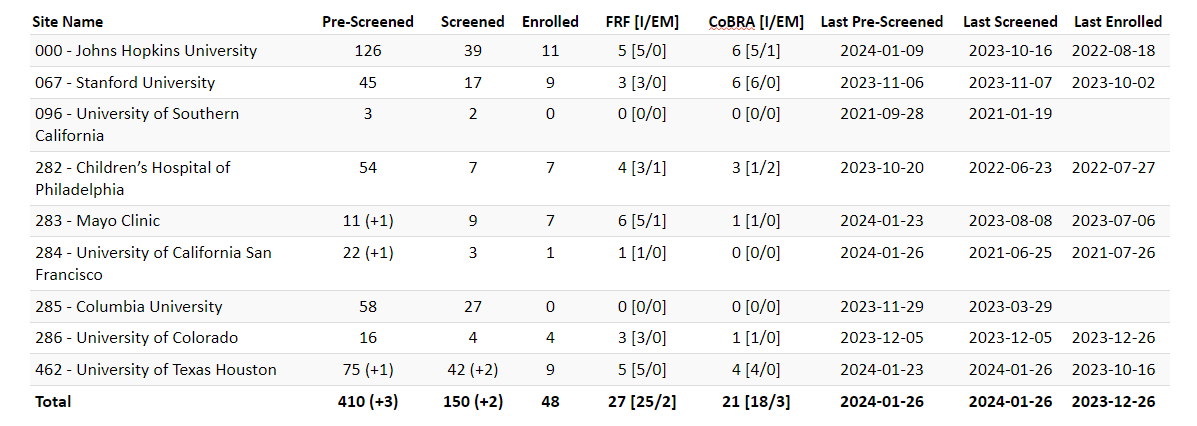 * USC enrolled one participant, who is transferred to Stanford.
RAFT Prescreen, Screening and Enrollment Over Time
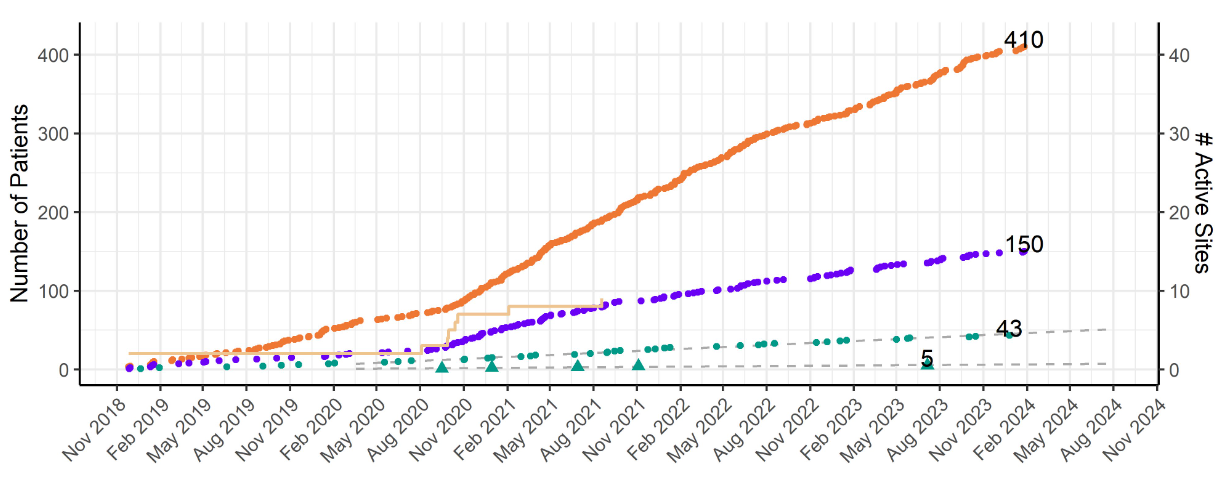 Demographics
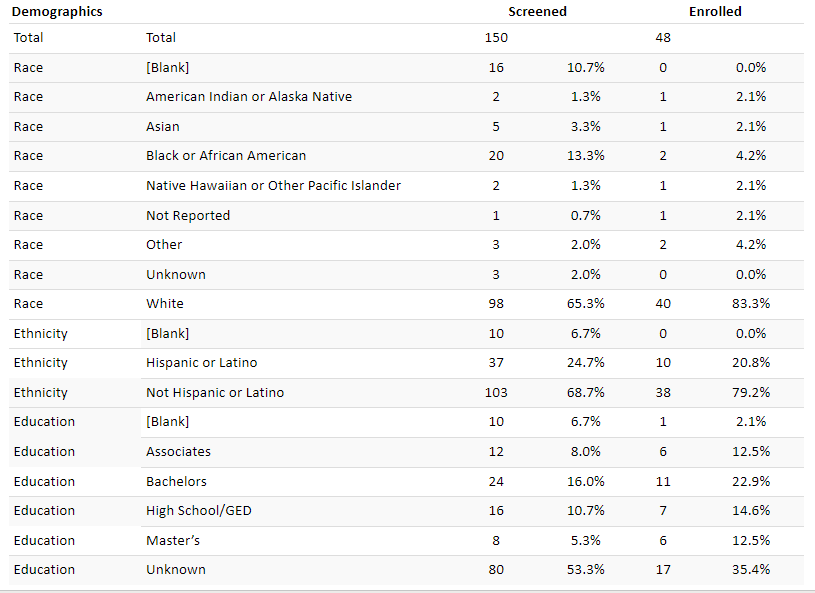 Pre-Screen Failure Primary Reasons
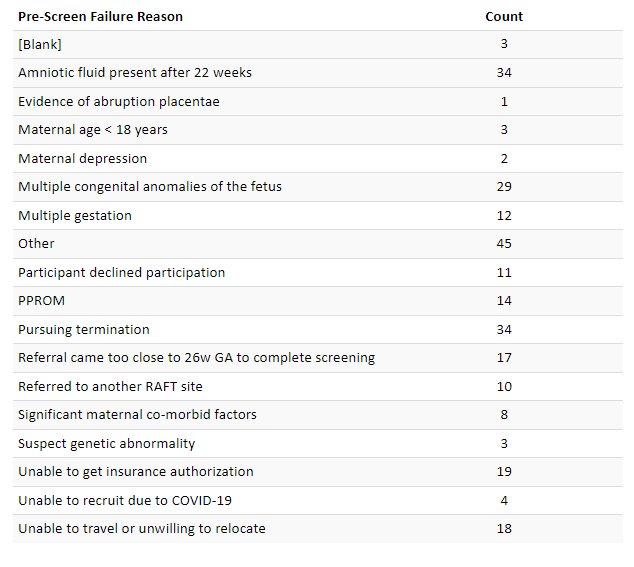 Screen Failure
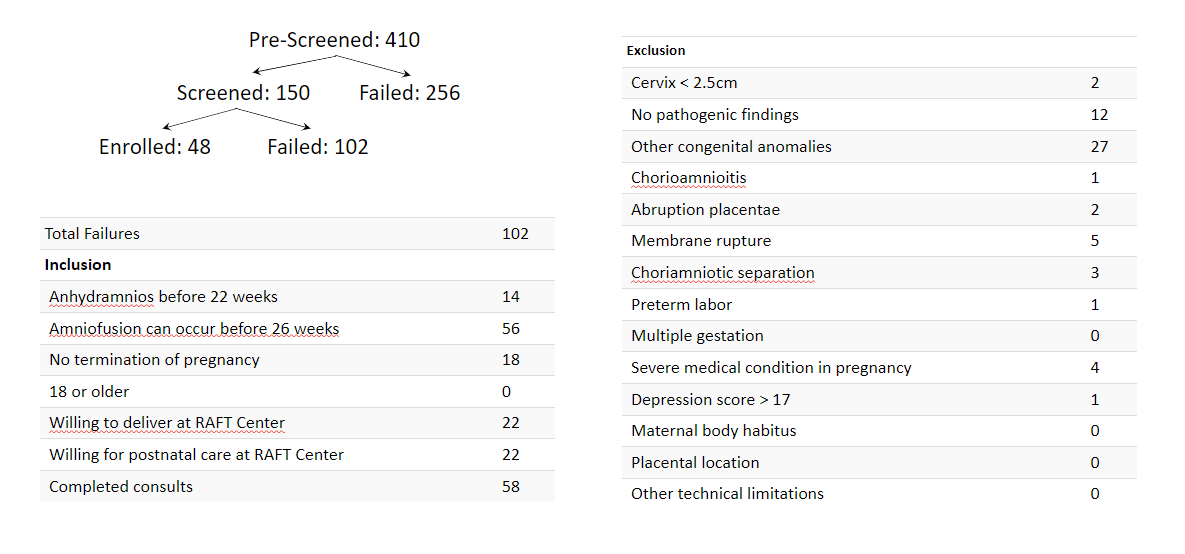 Protocol Deviations and Adverse Events
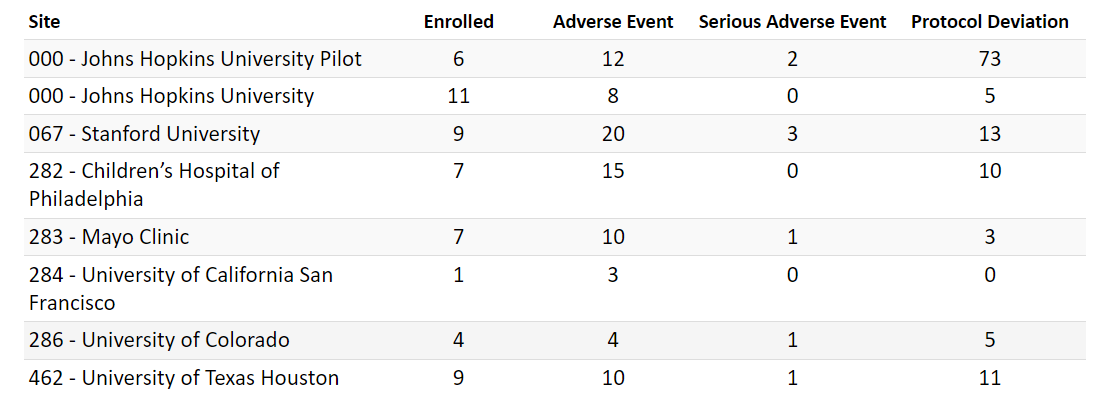 Queries
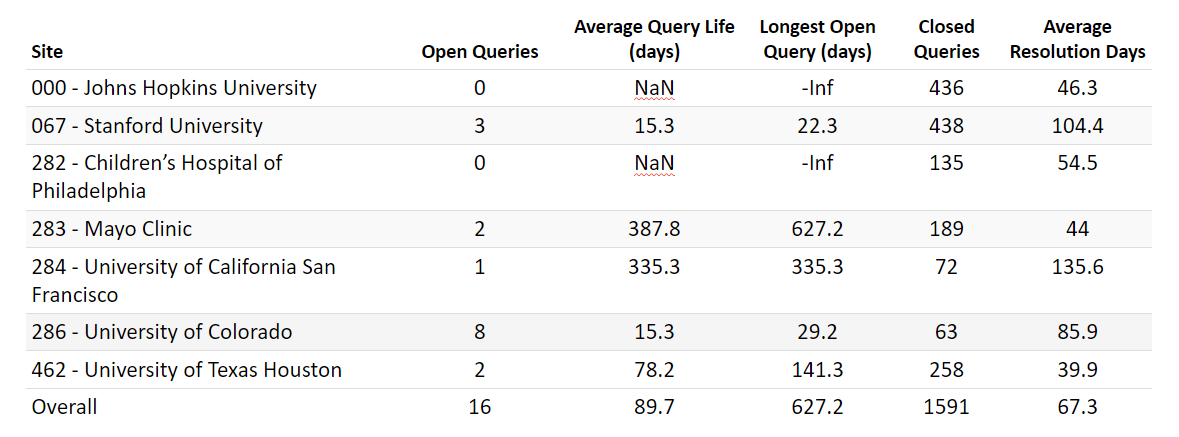 JAMA Peds Research Letter
Presentation from Dr. Ellen Bendel-Stenzel & Dr. Amaris Keiser
2/21/2024
12
Site Updates
2/21/2024
13
Biospecimen Analysis Protocol
2/21/2024
14
Sample Shipment Update
2/21/2024
15
[Speaker Notes: *green represents new shipments received since last summer
Sites that need to ship- Colorado, Stanford, CHOP, UCSF]
Registry/TIN Progress
Next TIN Meeting- February 27th
2/21/2024
16
Questions?
Next Meeting: March 18, 2024
2/21/2024
17